Лекция 7. Электромагнитные волны
Плоская волна
волновая поверхность
Волновая вектор
X

О
x
1.3. “Другие” волны
Сферическая волна
Если волновые поверхности имеют сферическую форму, волну называют сферической
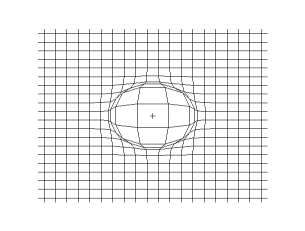 Замечания
нет поглощения средой, но энергия “разбегается”;
А если есть?                                               
а. Плоская волна:

                                  б.Сферическая волна:
n
n+1
n+1
n
x(n+1)0
xn0
1.4. Энергия упругой волны
(дифференциал)
l
v – фазовая скорость волны!!
Энергия упругой волны (2)
Энергия упругой волны (3)
Энергия упругой волны (4)
t = t0 – “мгновенная фотография”
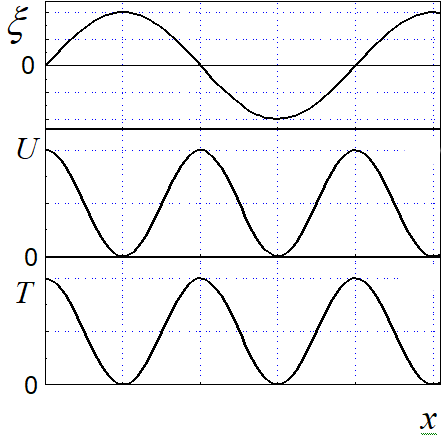 x
x
x
Характеристики  переноса  энергии  упругой  волны
“Плотность потока энергии” – энергия, переносимая волной в единицу времени через «единичную площадку», перпендикулярную направлению распространения волны
“Интенсивностью волны”  называется  среднее  по  времени значение  плотности  потока  её  энергии
Энергия упругой волны (5)
Вектор Умова:
«векторная интенсивность»:
Поток энергии:
скалярное  произведение
§ 2.  Электромагнитные  волны
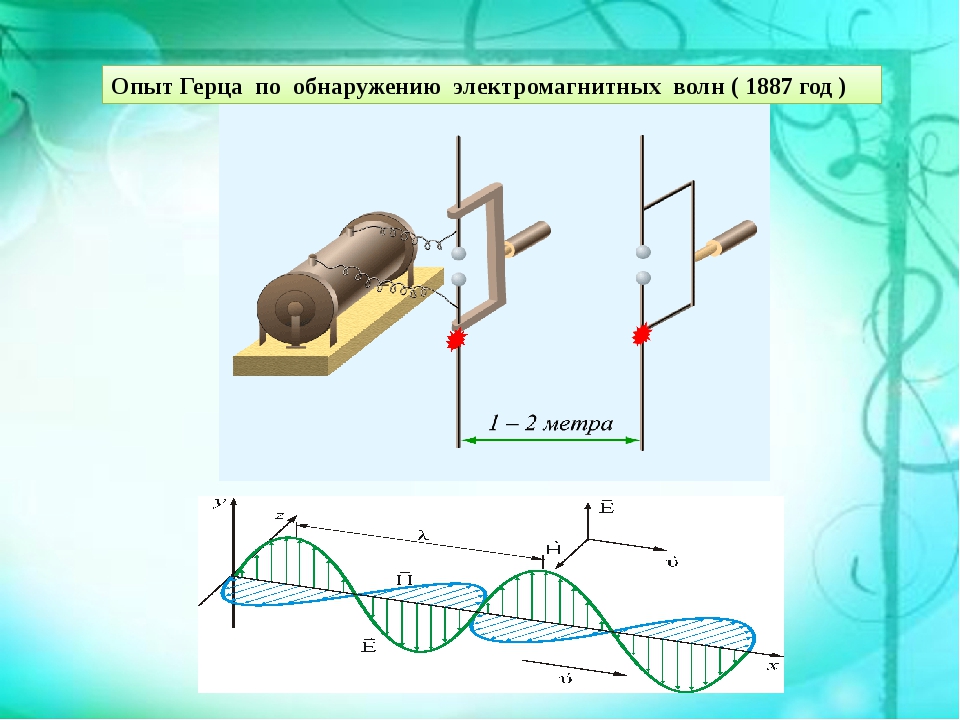 Г. Герц о своём  открытии электромагнитных волн :
“Это абсолютно бесполезно. Это только эксперимент, который доказывает, что маэстро Максвелл был прав” – (1888 г.) 
2.1. Два уравнения Максвелла (две гипотезы)
2.1.1. Первая гипотеза Максвелла: “Вихревое электрическое поле”
?
ЭМИ  Rem:
Что  «толкает электроны»
(I)
ЭМИ “по Максвеллу” :
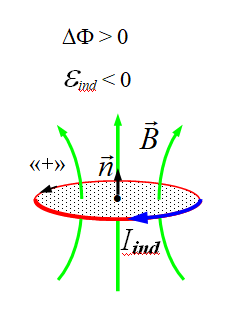 2.1.2. Вторая гипотеза Максвелла: “Ток смещения”
Теорема о циркуляции “по Максвеллу” :
(II)
Модель:
1) Среда однородная и непроводящая. Следовательно, в ней не может быть токов проводимости;




          и       зависят только от одной пространственной координаты, например, х – т.е.                   

                                                          и                         ;
                                                         
                                                 ( волна плоская)
2.2. Вывод волнового уравнения
Скалярное произведение
ЭМИ “по Максвеллу”
Теорема о циркуляции “по Максвеллу” :
?
К  выводу  уравнения  электромагнитной  волны
контур
  “С1”
Y
3
2
y+dy
“1”

y
1
4
0
x
x+dx
X
z
8
5
контур
  “С2”

z+dz
6
7
Z
“2”
!!
dx и dy – бесконечно малые
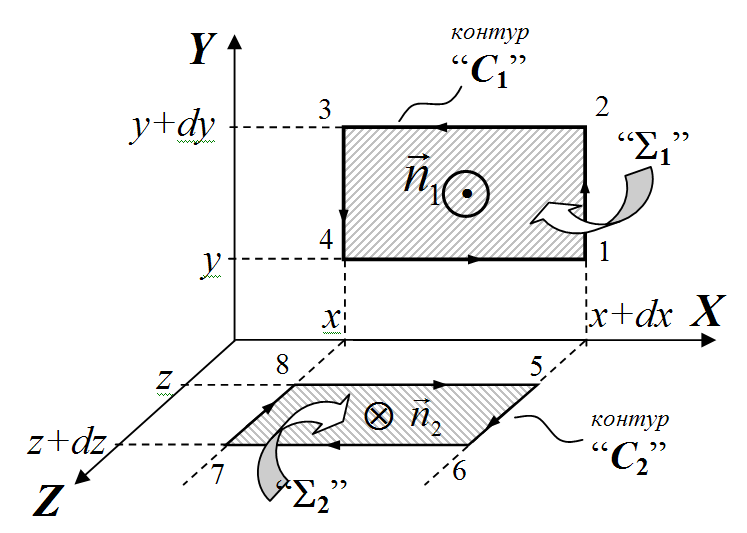 
(I)
(II)
… а теперь дифференцируем эти равенства по координате:

и, меняя последовательность дифференцирования в правой части, делаем подстановки
2.3. Важные выводы
Уравнения для                           и                          идентичны ;

Фазовая скорость                                   , 
                                                     
  и даже БЕЗ СРЕДЫ ( = 1,  = 1)
                                        получаем


Свет – электромагнитная волна!                        v = c/п

3) Решения ??  Например:



 Продольная или поперечная 

Волна поперечная !                    только            и           в уравнениях!

                                                                   А ещё …                                   п. 2.4.
!
?
???


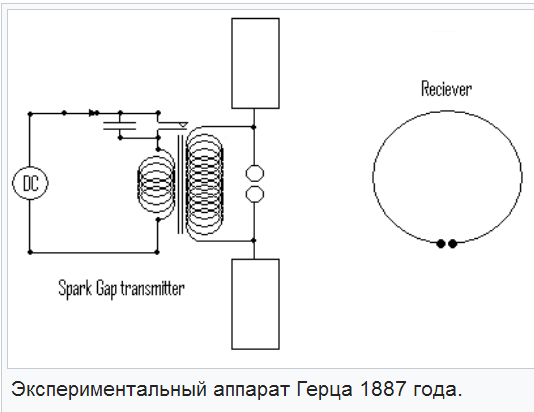 Вибратор Герца
1887: «Об очень быстрых электрических колебаниях»

1888: «О лучах электрической силы»

1888: «Об электродинамических волнах 
в воздухе и их отражении»
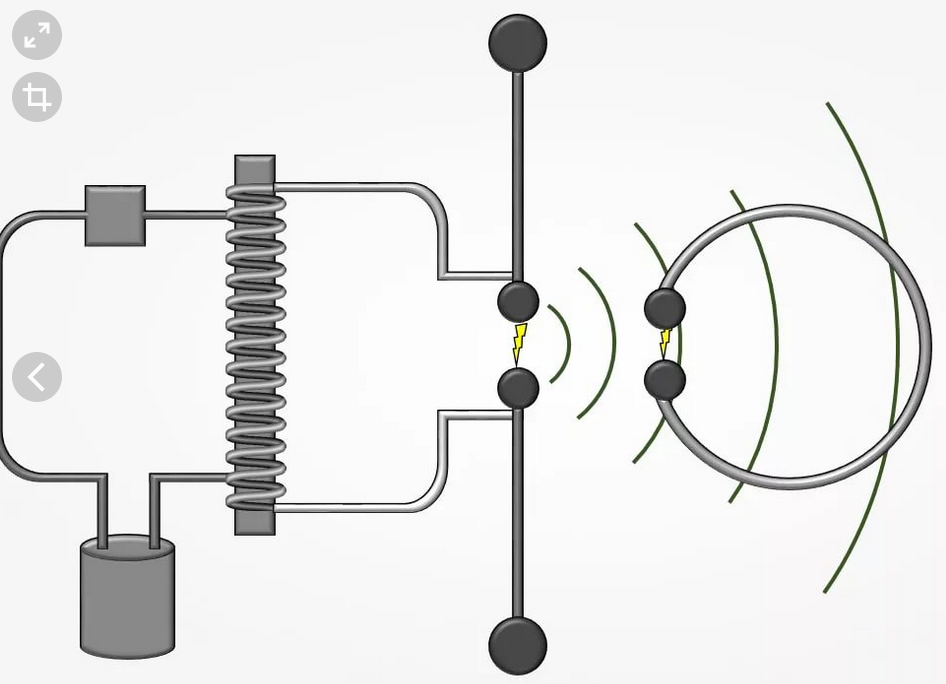 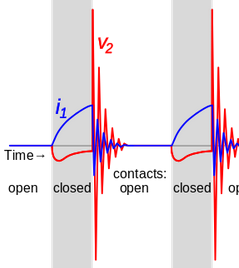  30  500 МГц
Связанные электро-магнитные поля
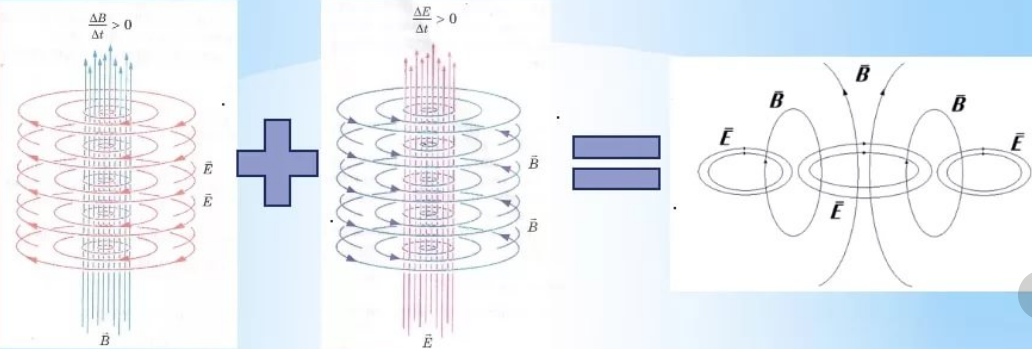 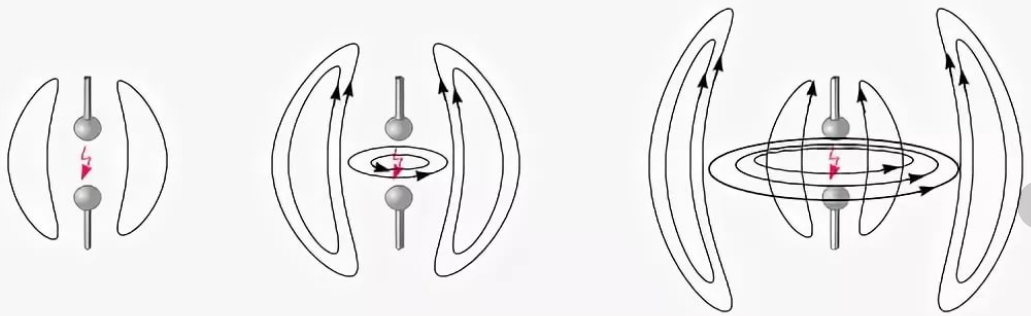 Открытие  Герца
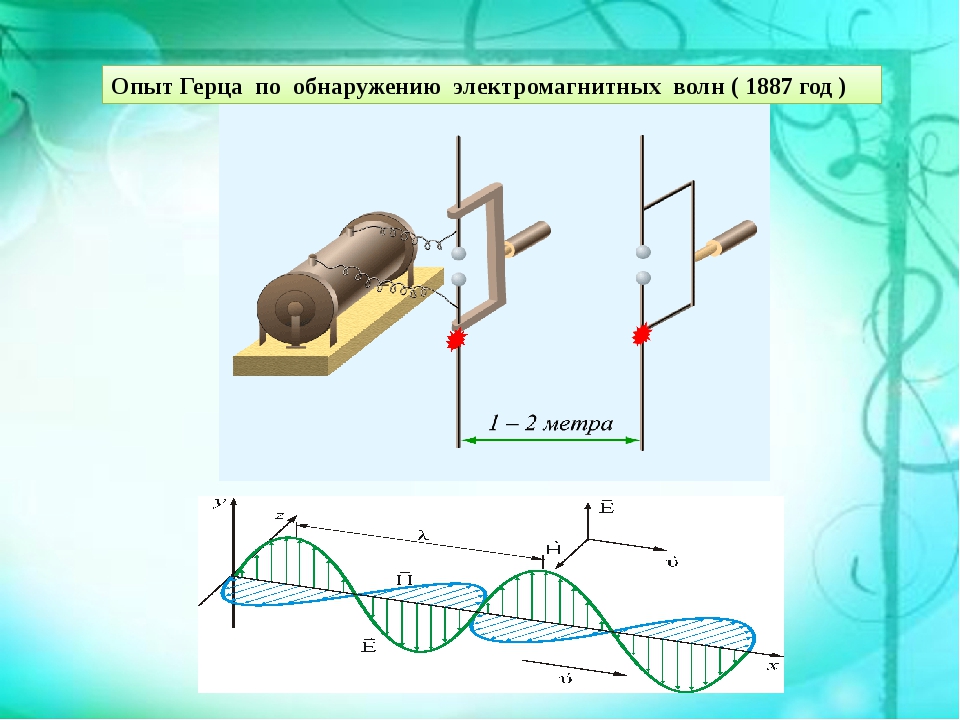 1888: “Это абсолютно бесполезно. Это только эксперимент, который доказывает, что маэстро Максвелл был прав” – Г. Герц
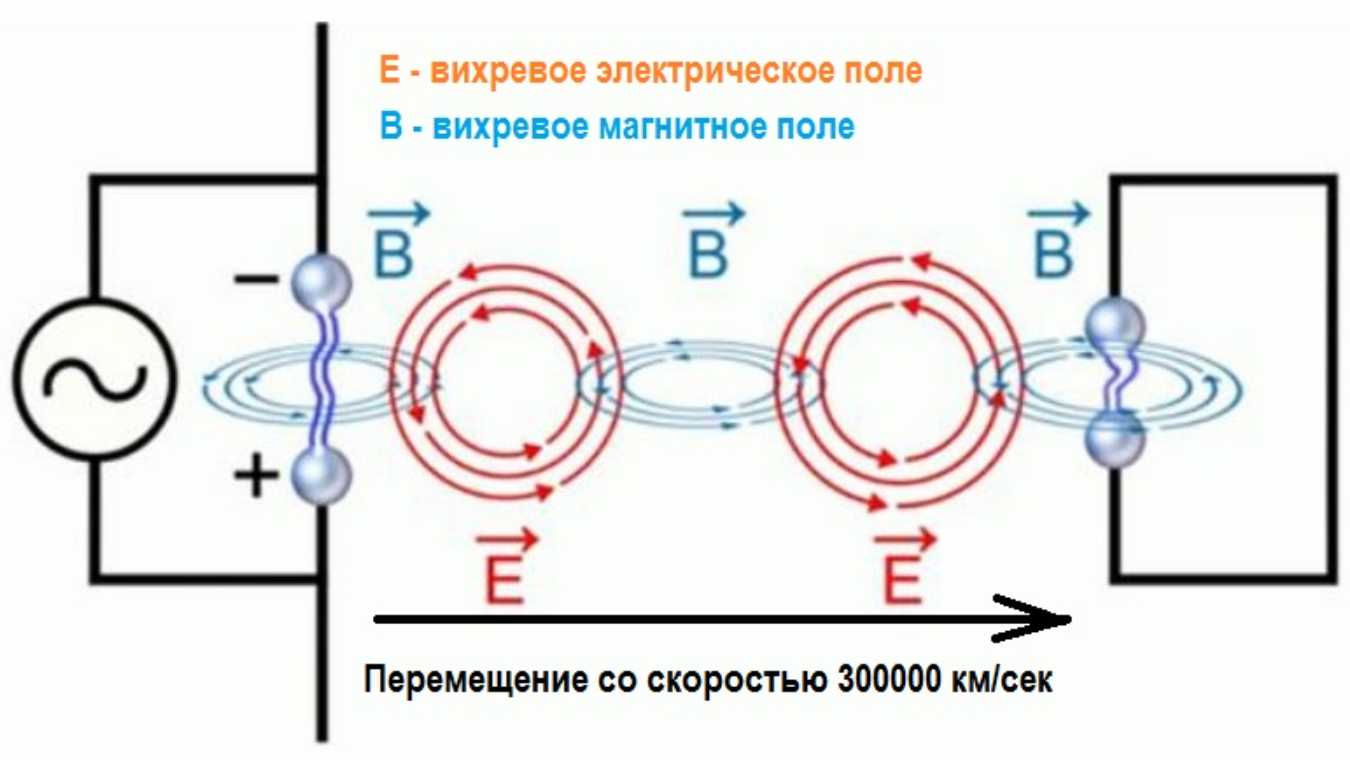 Когерер



Звонок


Уравнения Максвелла
1862
Открытие  Герца 1887
Приёмник  Попова 
1895
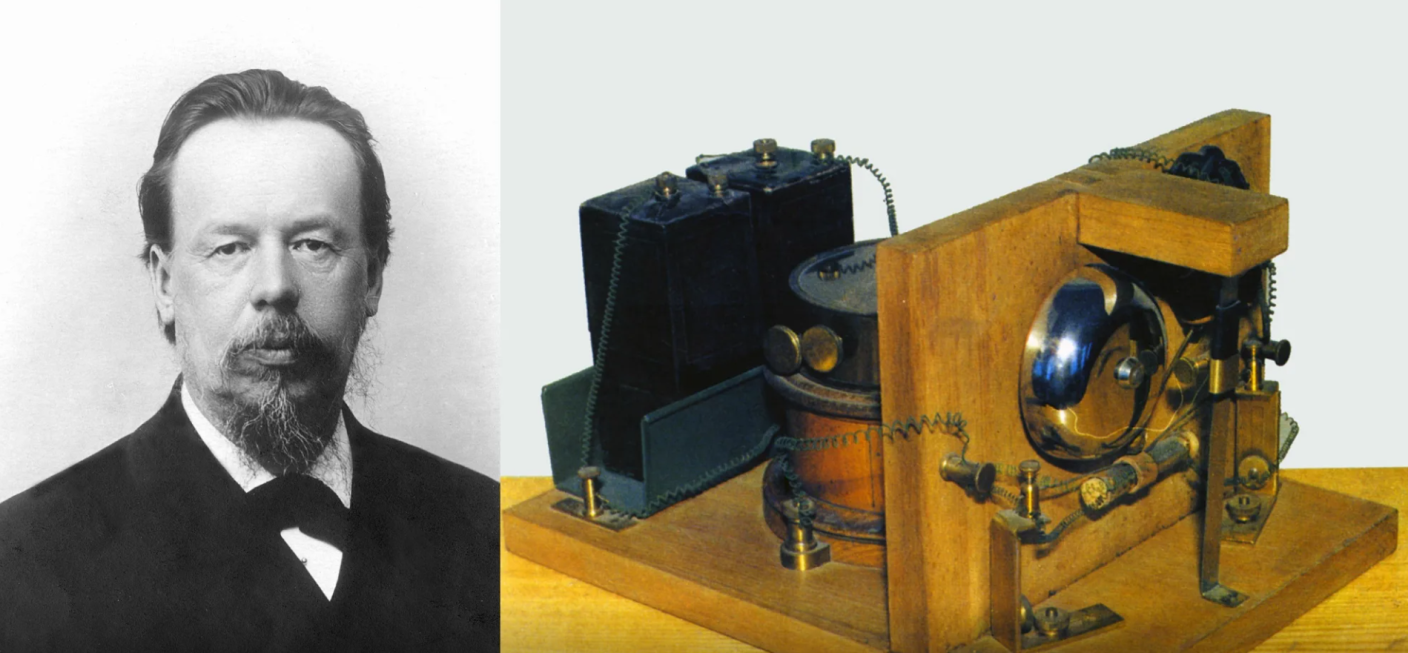 2.4. Фазовые и амплитудные соотношения для электромагнитной волны
E(x,t) = E0 ∙cos(t – kx);
B(x,t) = B0 ∙cos(t – kx + )
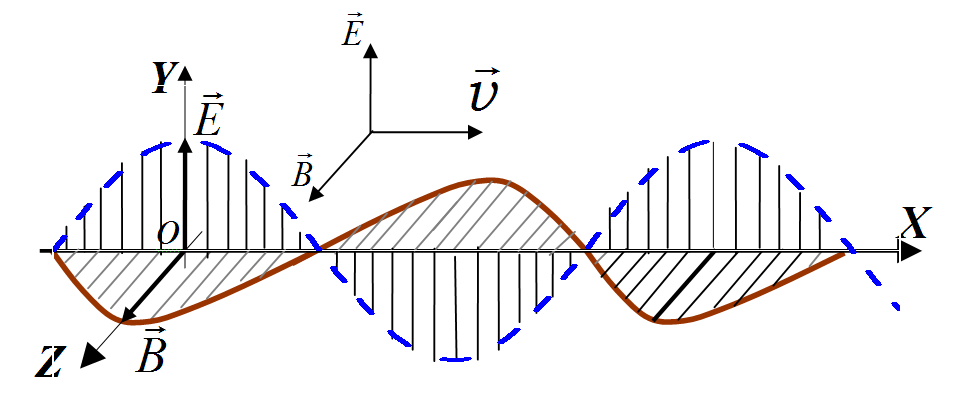 kE0sin(t – kx) = B0 sin(t – kx + )
  E0 = vB0
2.5. Характеристики переноса энергии электромагнитной волной
Плотность потока энергии
Интенсивность
Вектор Пойнтинга
Поток
(Пример: задача 7.23)
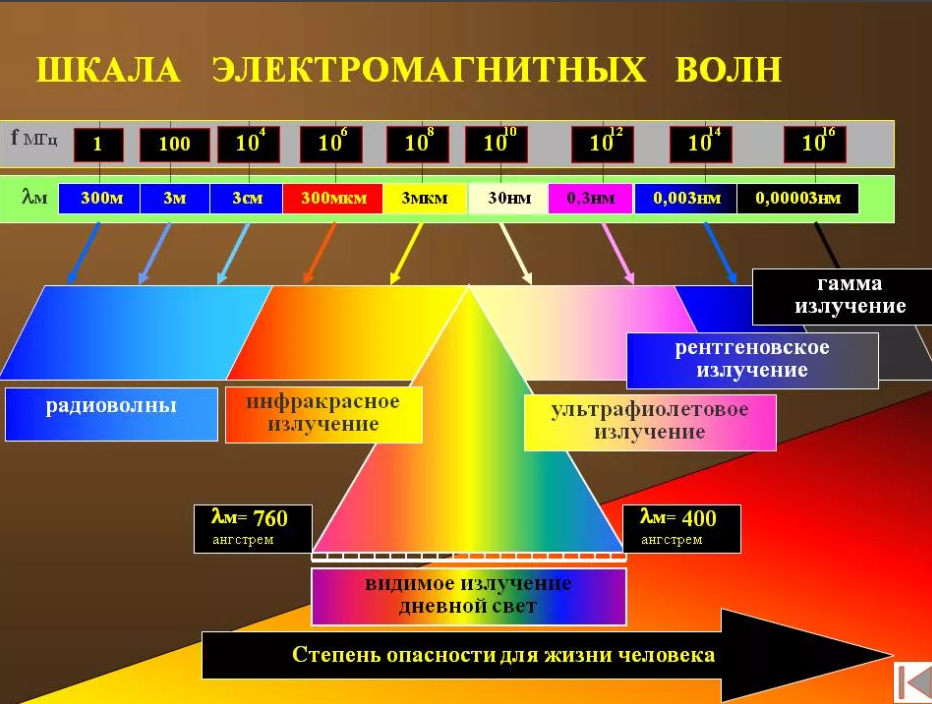 нм
нм
, нм
Спектр видимого света
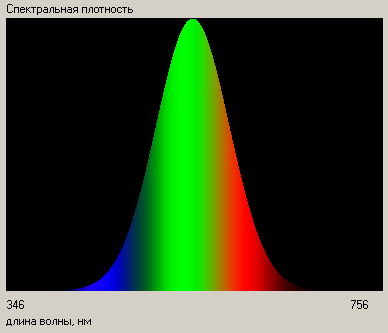 , нм